ESCUELA POLITÉCNICA DEL EJÉRCITO
VICERRECTORADO DE INVESTIGACIÓN Y VINCULACIÓN CON LA COLECTIVIDAD
UNIDAD DE GESTIÓN DE POSTGRADOS
ESTÁNDARES DE SEGURIDAD PARA LA GESTIÓN DE MUNICIONES EN 
LAS FUERZAS ARMADAS DEL ECUADOR
Proyecto de Grado de la Maestría en Gerencia de Seguridad y Riesgos
 
 Mayor de Ingeniería Miguel Araque Salazar
Director: 	   MSC. Oscar Paredes
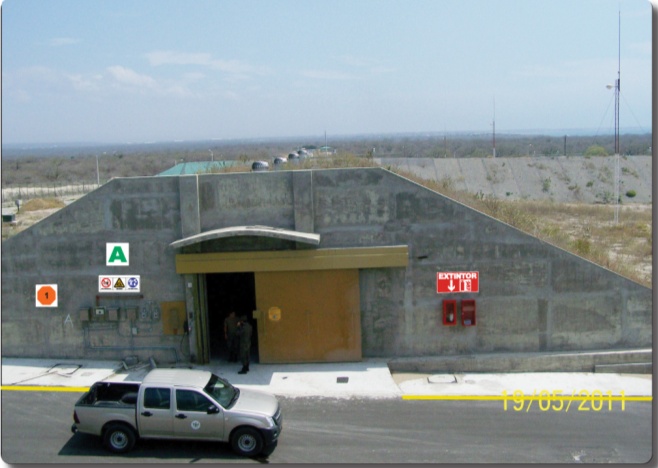 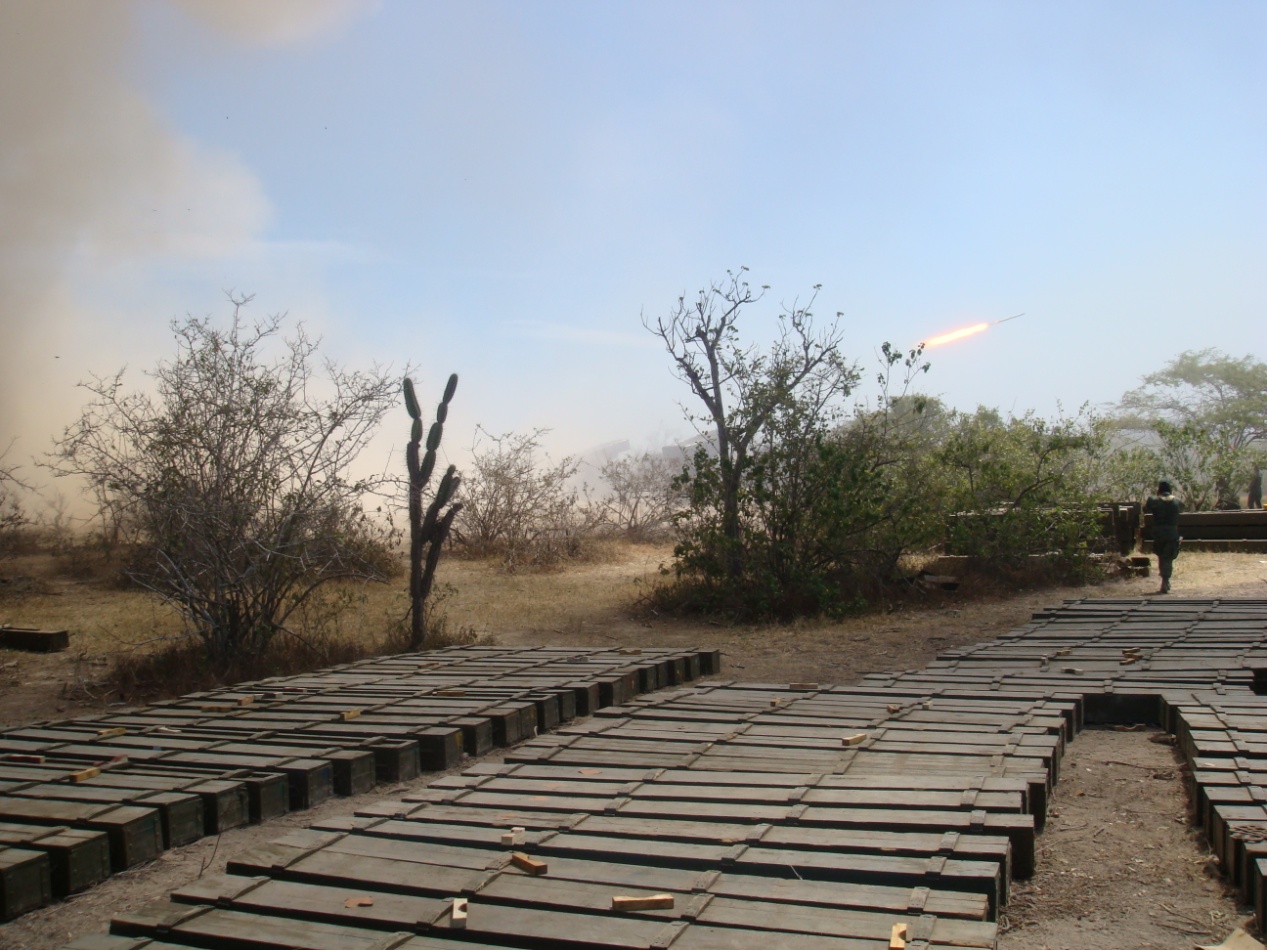 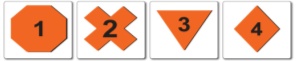 SUMARIO
INTRODUCCIÓN
CONDICIONES DE SEGURIDAD EN LA GESTIÓN DE LAS MUNICIONES EN EL MUNDO Y EN EL ECUADOR
PLANEACIÓN A LARGO PLAZO PARA LA GESTIÓN SEGURA DE MUNICIONES
ESTÁNDARES DE SEGURIDAD PARA LAS INSTALACIONES DE GESTIÓN DE MUNICIONES
ESTÁNDARES DE SEGURIDAD EN EL ALMACENAMIENTO Y MANEJO DE MUNICIONES
ESTÁNDARES DE SEGURIDAD EN EL CONTROL, VIGILANCIA Y MANTENIMIENTO DE MUNICIONES
ESTÁNDARES DE SEGURIDAD EN LA DISPOSICIÓN FINAL DE MUNICIONES
SEGURIDAD Y SALUD OCUPACIONAL EN LA GESTIÓN DE MUNICIONES
CONCLUSIONES Y RECOMENDACIONES
INTRODUCCIÓN
ANTECEDENTES
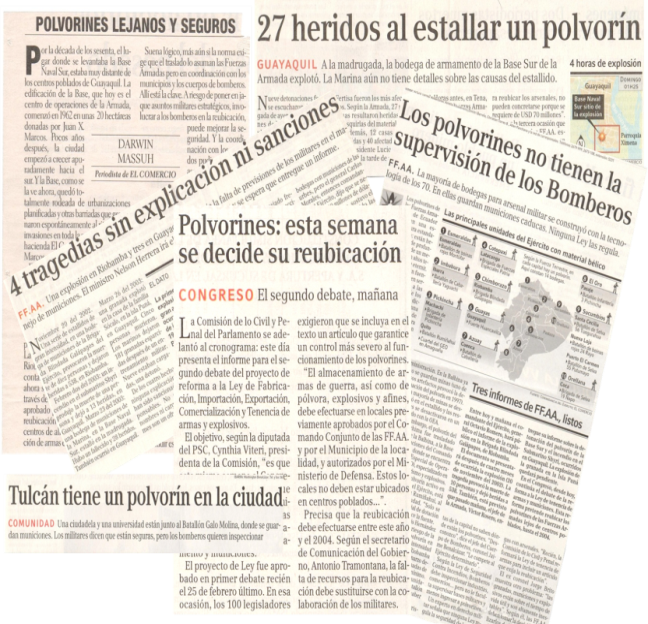 INTRODUCCIÓN
INTRODUCCIÓN
CONDICIONES DE SEGURIDAD EN LA GESTIÓN DE LAS MUNICIONES EN EL MUNDO Y EN EL ECUADOR
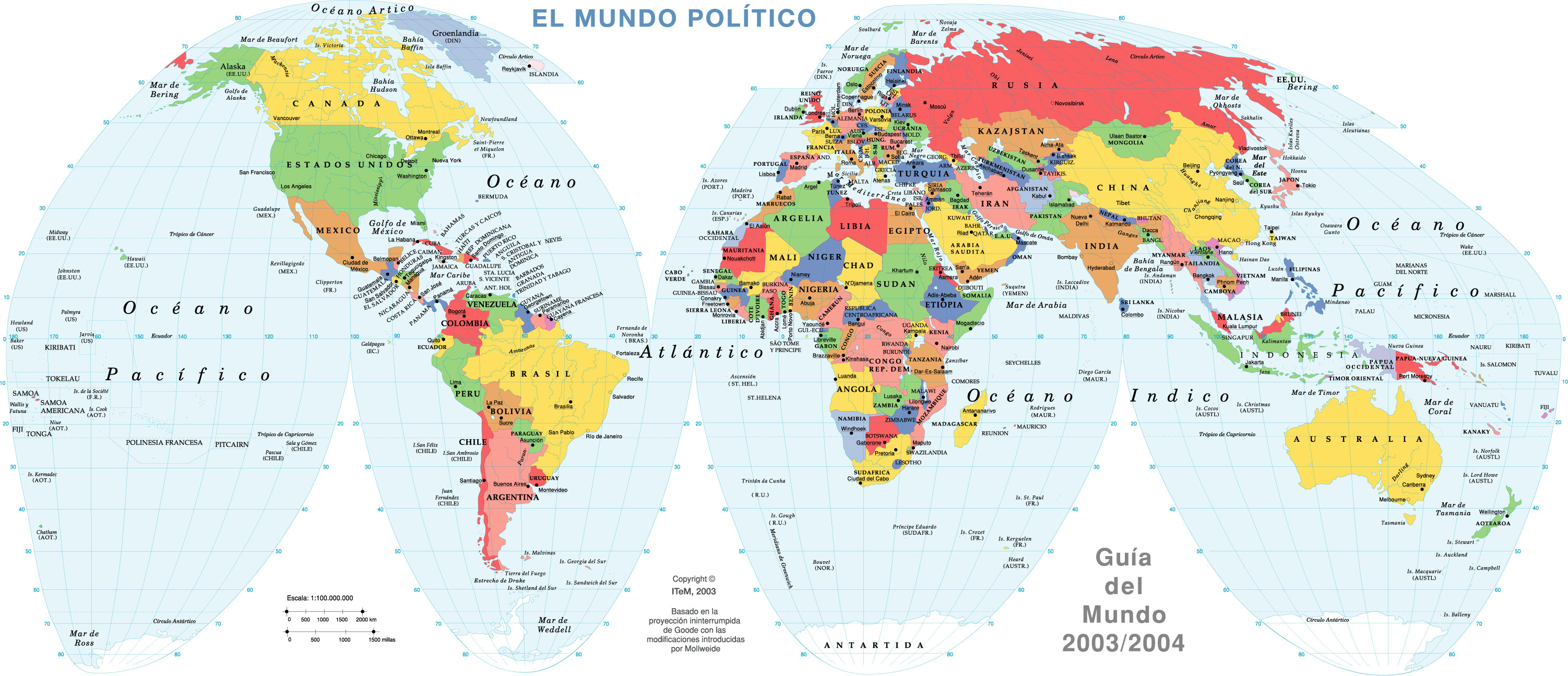 EVENTOS CLASIFICADOS POR SU POSIBLE CAUSA
Causas desconocidas:
68 = 30,07%
PERÍODO DE ESTUDIO: ENERO 1996 – MAYO 2011
CONDICIONES DE SEGURIDAD EN LA GESTIÓN DE LAS MUNICIONES EN EL MUNDO Y EN EL ECUADOR
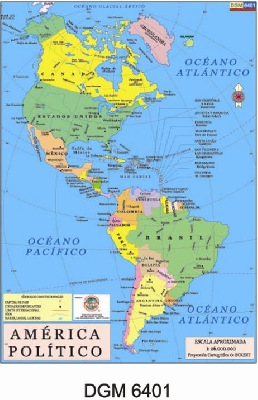 EXPLOSIONES ACCIDENTALES OCURRIDAS EN EL CONTINENTE AMERICANO DURANTE 15 AÑOS (1996-2011)
CONDICIONES DE SEGURIDAD EN LA GESTIÓN DE LAS MUNICIONES EN EL MUNDO Y EN EL ECUADOR
EXPLOSIONES ACCIDENTALES EN ECUADOR
CAUSAS
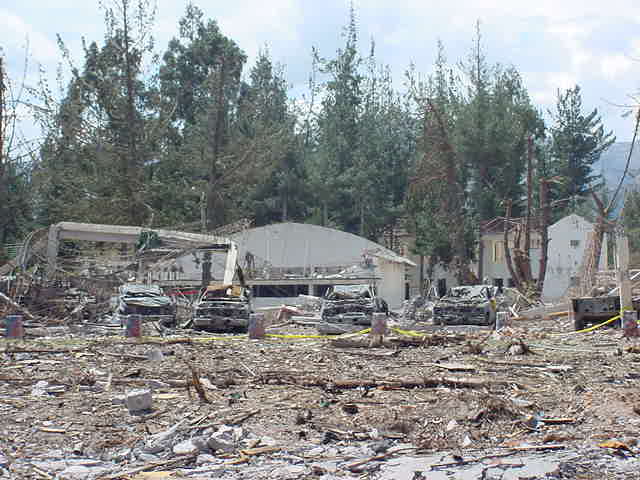 EFECTOS
CONDICIONES DE SEGURIDAD EN LA GESTIÓN DE LAS MUNICIONES EN EL MUNDO Y EN EL ECUADOR
EXPLOSIONES ACCIDENTALES EN ECUADOR
CONDICIONES DE SEGURIDAD EN LA GESTIÓN DE LAS MUNICIONES EN EL MUNDO Y EN EL ECUADOR
EXPLOSIONES ACCIDENTALES EN ECUADOR
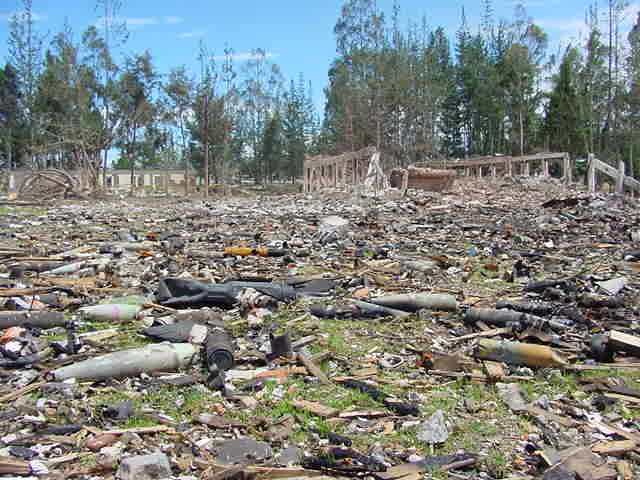 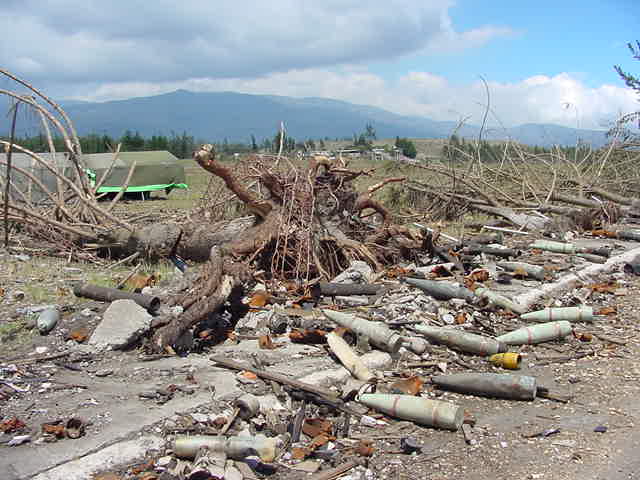 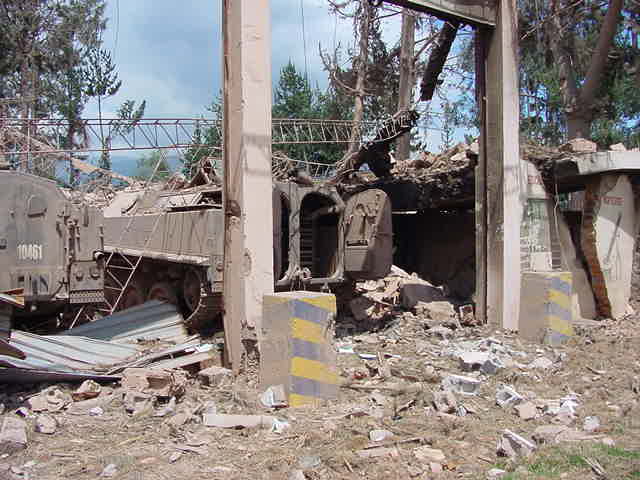 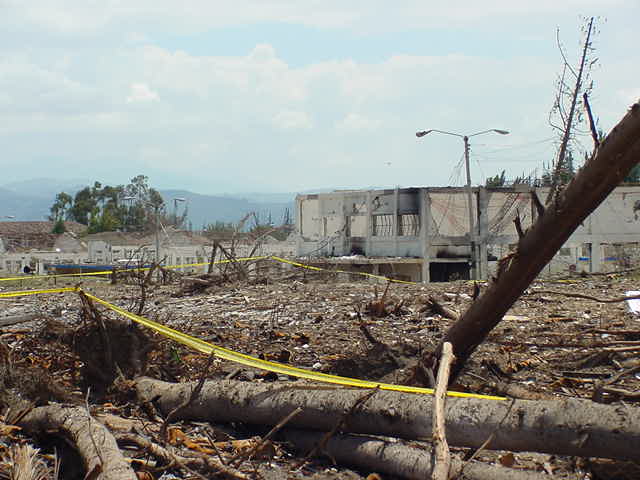 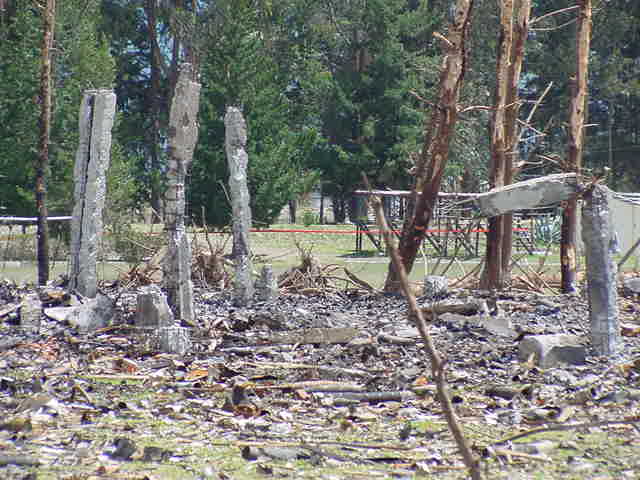 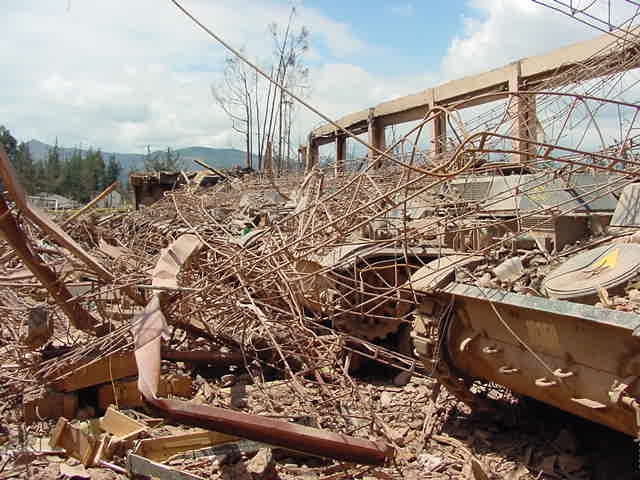 CONDICIONES DE SEGURIDAD EN LA GESTIÓN DE LAS MUNICIONES EN EL MUNDO Y EN EL ECUADOR
IDENTIFICACIÓN, ANÁLISIS Y EVALUACIÓN DE RIESGOS EN LA GESTIÓN DE MUNICIONES EN LAS FF.AA. DEL ECUADOR
CONDICIONES DE SEGURIDAD EN LA GESTIÓN DE LAS MUNICIONES EN EL MUNDO Y EN EL ECUADOR
IDENTIFICACIÓN, ANÁLISIS Y EVALUACIÓN DE RIESGOS EN LA GESTIÓN DE MUNICIONES EN LAS FF.AA. DEL ECUADOR
CONDICIONES DE SEGURIDAD EN LA GESTIÓN DE LAS MUNICIONES EN EL MUNDO Y EN EL ECUADOR
IDENTIFICACIÓN, ANÁLISIS Y EVALUACIÓN DE RIESGOS EN LA GESTIÓN DE MUNICIONES EN LAS FF.AA. DEL ECUADOR
ANÁLISIS DE LOS RIESGOS IDENTIFICADOS
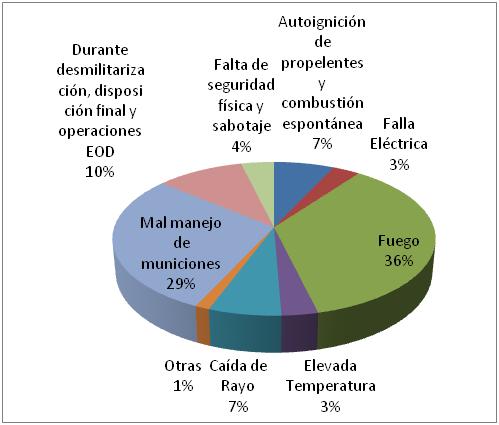 CONDICIONES DE SEGURIDAD EN LA GESTIÓN DE LAS MUNICIONES EN EL MUNDO Y EN EL ECUADOR
IDENTIFICACIÓN, ANÁLISIS Y EVALUACIÓN DE RIESGOS EN LA GESTIÓN DE MUNICIONES EN LAS FF.AA. DEL ECUADOR
EVALUACIÓN DE RIESGOS
Método Mosler 
(Falta de seguridad física y sabotaje)
CONDICIONES DE SEGURIDAD EN LA GESTIÓN DE LAS MUNICIONES EN EL MUNDO Y EN EL ECUADOR
IDENTIFICACIÓN, ANÁLISIS Y EVALUACIÓN DE RIESGOS EN LA GESTIÓN DE MUNICIONES EN LAS FF.AA. DEL ECUADOR
EVALUACIÓN DE RIESGOS
Método Fine (Mal manejo de municiones)
CONDICIONES DE SEGURIDAD EN LA GESTIÓN DE LAS MUNICIONES EN EL MUNDO Y EN EL ECUADOR
IDENTIFICACIÓN, ANÁLISIS Y EVALUACIÓN DE RIESGOS EN LA GESTIÓN DE MUNICIONES EN LAS FF.AA. DEL ECUADOR
EVALUACIÓN DE RIESGOS
Método Fine (Desmilitarización y disposición final de municiones)
CONDICIONES DE SEGURIDAD EN LA GESTIÓN DE LAS MUNICIONES EN EL MUNDO Y EN EL ECUADOR
IDENTIFICACIÓN, ANÁLISIS Y EVALUACIÓN DE RIESGOS EN LA GESTIÓN DE MUNICIONES EN LAS FF.AA. DEL ECUADOR
EVALUACIÓN DE RIESGOS
Método Gretener (Para fuego o incendio)
Qp = [Pi * Hi * Ci * Ra] / A (en Mcal/m2)

Caso analizado: incendio forestal cuyas llamas alcanzan uno de los polvorines del Destacamento El Corazón. Polvorines rodeados de árboles de eucalipto, matorrales bajos y hierba. Forma de ignición: acción de un rayo o excesiva radiación solar sobre hojas secas. Convección  del calor hacia el interior de uno de los polvorines encendiendo  palets de madera o cajas en cuyo interior se encuentran  municiones, las cuales de acuerdo a su peligrosidad podrían detonar. 

Peso = Pi = 2,250 kg de madera = 80 palets de 25 kg cada uno + 250 Kg de cajas de madera
Poder Calórico = Hi = 4.578  Mcal/Kg (por tratarse de madera de pino)
Coef. Peligrosidad = Ci = 1.0 (por ser un sólido con punto de inflamación > 200°C)
Coef. Riesgo Activación=  Ra = 1.0 (por ser almacenamiento la actividad)
Área= A = 8m * 30 m = 240 m2 (área de uno de los polvorines)

Qp = [2,250 kg * 4.578 Mcal/kg * 1.0 * 1.0] / 240 m2 = 42.92 Mcal/m2
PLANEACIÓN A LARGO PLAZO PARA LA GESTIÓN SEGURA DE MUNICIONES
PROCESOS DE LA GESTIÓN DE MUNICIONES
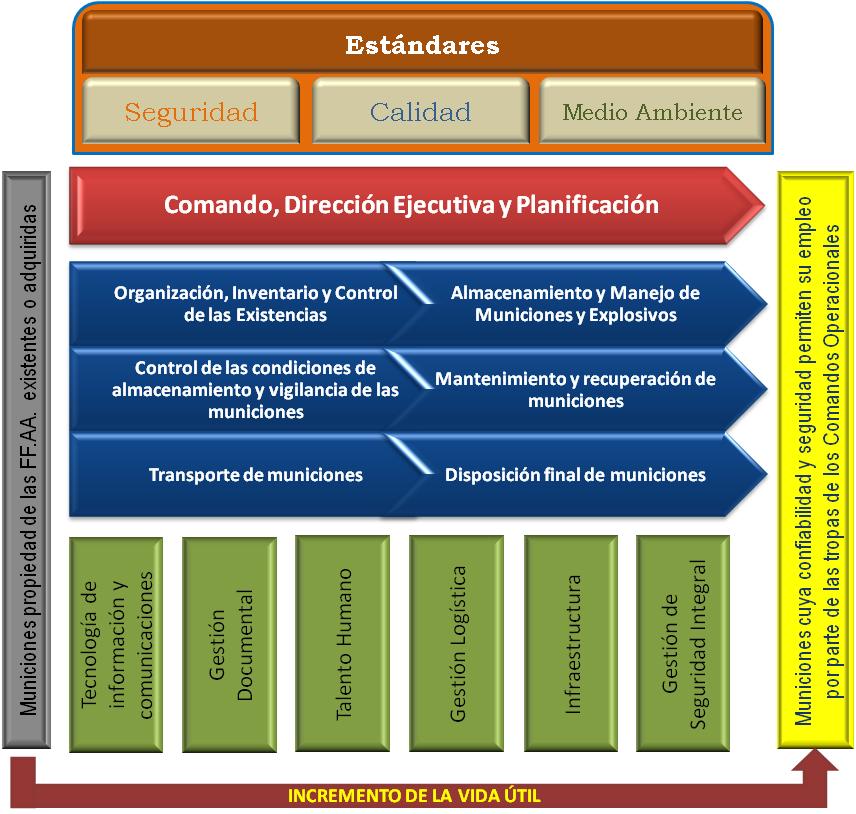 PLANEACIÓN A LARGO PLAZO PARA LA GESTIÓN SEGURA DE MUNICIONES
Proyecto “Protección y Seguridad 
de la Población Civil en el Almacenamiento
Y Manejo de Municiones y Explosivos
de FF.AA.
Componentes
Componentes
3. Equipamiento para el manejo, transporte y almacenamiento seguro de municiones y explosivos
1. Estudios y diseños del Puerto Militar y de los Depósitos Conjuntos de Municiones
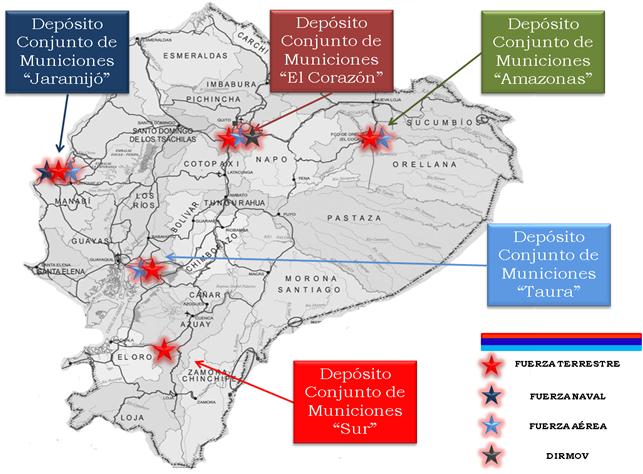 2. Construcciones destinadas al almacenamiento y manejo seguro de municiones y explosivos de FF.AA.
4. Reubicación de las municiones, operación de los Depósitos Conjuntos de Municiones y administración del proyecto
PLANEACIÓN A LARGO PLAZO PARA LA GESTIÓN SEGURA DE MUNICIONES
1) Disponer de la infraestructura, el equipamiento y el personal idóneo que permita la gestión conjunta de municiones en forma segura, eficiente y eficaz.
2) Disponer de un sistema que permita la administración conjunta de las municiones de las Fuerzas Armadas bajo la norma ISO 9001 y OHSAS 18001.
ESTRATEGIAS
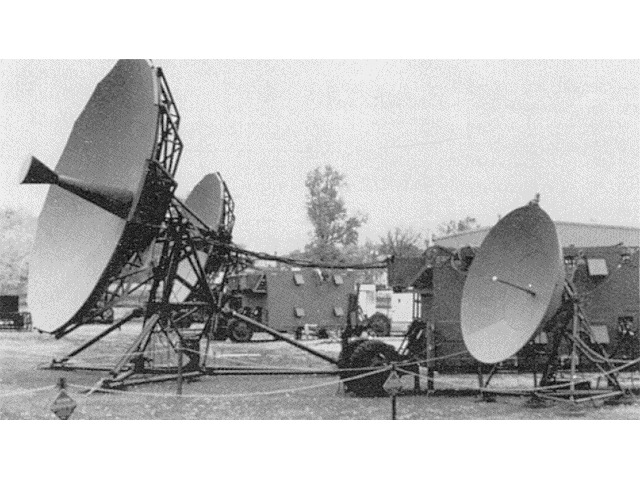 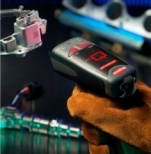 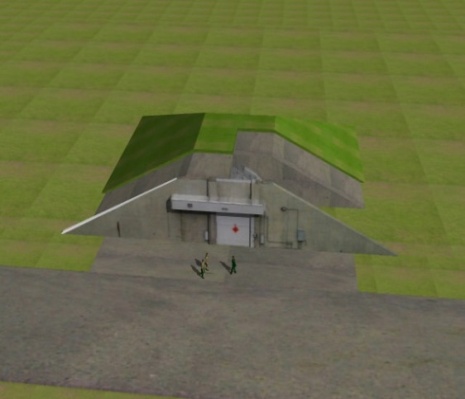 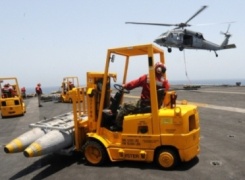 Protección y Seguridad de la 
Población Civil en el Almacenamiento 
y Manejo de Municiones
y Explosivos de FF.AA.
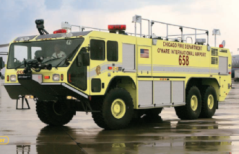 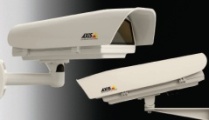 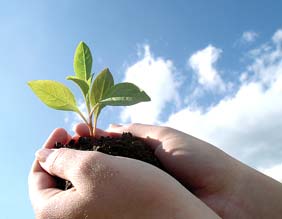 3) Implementar un sistema de seguridad integral efectivo en todos los depósitos conjuntos de municiones.
4) Minimizar los impactos a la vida humana y al medio ambiente causados por una explosión accidental.
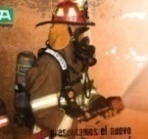 5) Difundir y capacitar sobre las normas y medidas de seguridad al 100% de personal que labora en los depósitos conjuntos de municiones.
PLANEACIÓN A LARGO PLAZO PARA LA GESTIÓN SEGURA DE MUNICIONES
SISTEMA DE GESTIÓN INTEGRAL DE LA MUNICIÓN DE FUERZAS ARMADAS (SIGEIM)
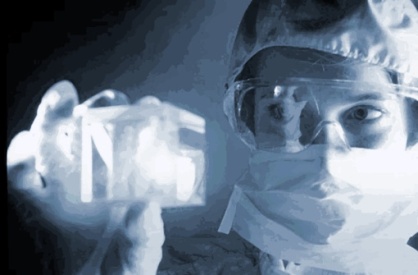 Garantizar la seguridad y confiabilidad de las municiones que emplean las Fuerzas Armadas, desde su adquisición
OE. 1
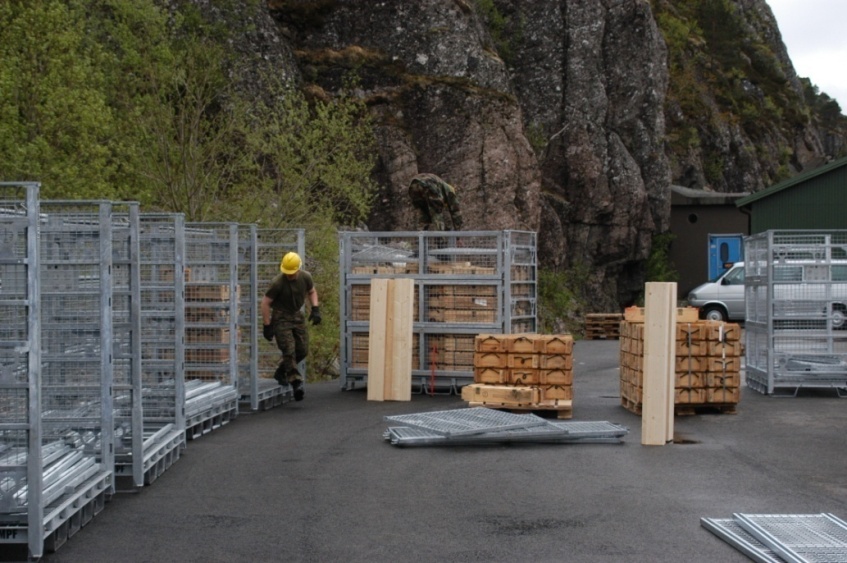 Normar y tecnificar la manipulación, almacenamiento y transporte de munición y explosivos de Fuerzas Armadas.
OE. 2
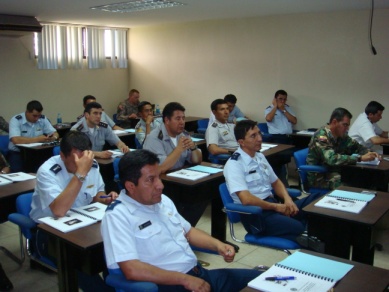 Fortalecer las competencias profesionales del personal de las FF.AA. que efectúa actividades de gestión de municiones, a través de una capacitación continua y permanente , tanto en el interior como en el exterior del país.
OE. 3
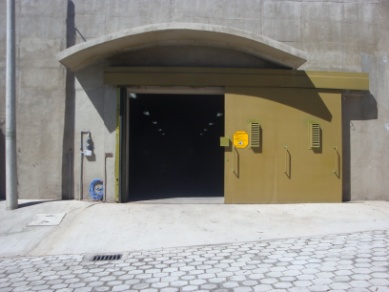 Diseñar, implementar y mantener adecuadamente la infraestructura requerida para realizar el apoyo logístico de Abastecimientos Clase V (municiones, misiles, minas, explosivos) de las Fuerzas Armadas.
OE. 4
PLANEACIÓN A LARGO PLAZO PARA LA GESTIÓN SEGURA DE MUNICIONES
SISTEMA DE GESTIÓN INTEGRAL DE LA MUNICIÓN DE FUERZAS ARMADAS (SIGEIM)
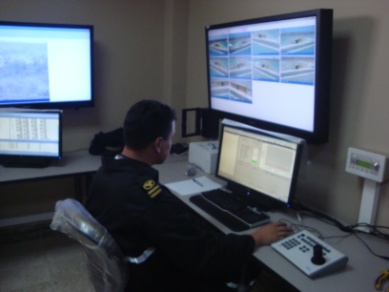 Desarrollar un sistema de seguridad integral, disminuyendo el riesgo de robos, sabotajes, atentados y accidentes que involucren municiones de Fuerzas Armadas, acorde con la situación actual y la amenaza existente.
OE. 5
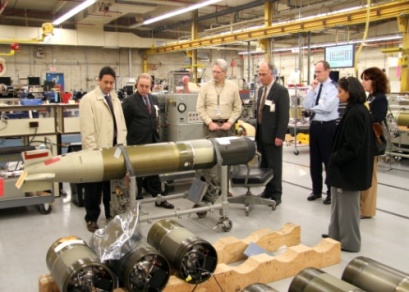 Modernizar y tecnificar un sistema conjunto de mantenimiento de las municiones de las Fuerzas Armadas.
OE. 6
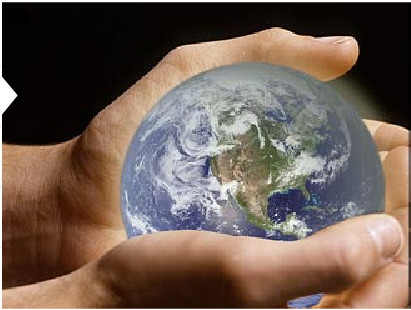 Garantizar el cuidado del medio ambiente en todas las actividades de gestión de municiones.
OE. 7
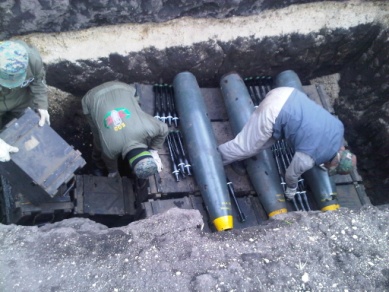 Desarrollar capacidades técnicas para ejecutar la disposición final de las municiones, destrucción de municiones no detonadas y demás artificios explosivos.
OE. 8
ESTÁNDARES DE SEGURIDAD PARA LAS INSTALACIONES DE GESTIÓN DE MUNICIONES
La selección de la mejor alternativa de ubicación considerará los siguientes parámetros (variables):
 
Linderos del terreno de la unidad militar;

Localización de las áreas de protección ambiental, para no afectarlas;

 Distancias de seguridad hacia:
Ciudades y poblaciones cercanas;
Edificios de la unidad militar;
Vías, carreteras, ríos navegables y líneas de ferrocarril; 
Poliductos, oleoductos, acueductos y líneas de transmisión eléctrica;

Análisis de las características topográficas y de relieve del área de terreno;

Separación adecuada hacia ríos de llanura, para evitar futuras inundaciones; 

Vías de acceso y posibilidad de transporte multimodal.
UBICACIÓN TÉCNICA DE LAS INSTALACIONES DE GESTIÓN DE MUNICIONES
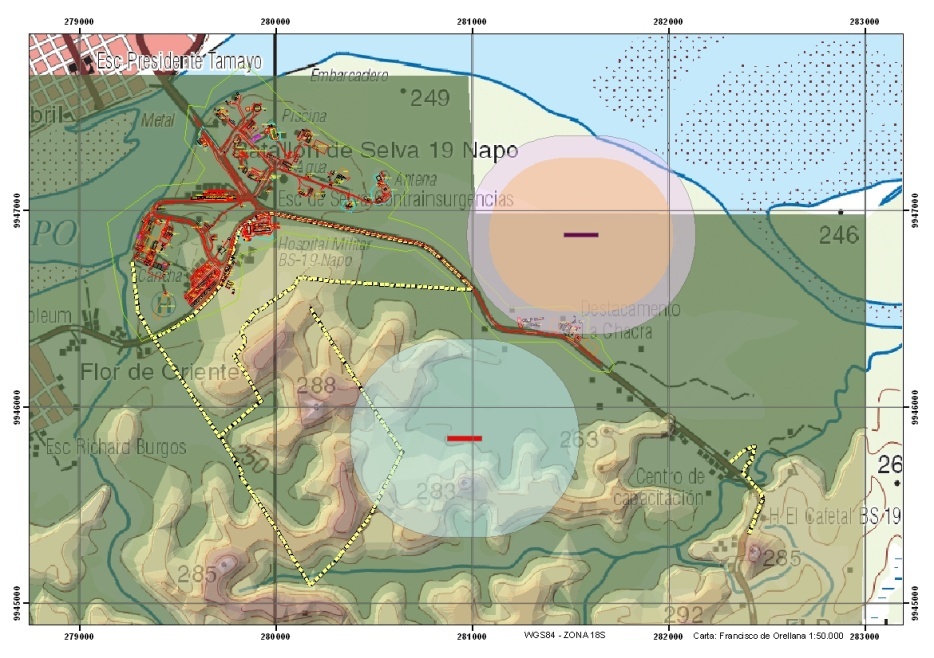 Alternativas de ubicación del Depósito Conjunto de Municiones “Amazonas”
ESTÁNDARES DE SEGURIDAD PARA LAS INSTALACIONES DE GESTIÓN DE MUNICIONES
Expresada siempre en Peso Neto de Explosivo.
CAPACIDAD DE LAS INSTALACIONES DE GESTIÓN DE MUNICIONES
Cantidad máxima de almacenamiento o manipulación.
Punto de partida para realizar la ubicación técnica.
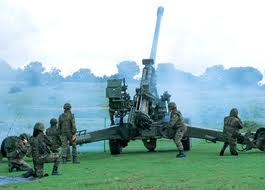 Unidad del Ejército más crítica para el diseño
Nivel máximo
45,360 Kg de Peso Neto de Explosivos para el almacenamiento de municiones
4 días de operación para un ataque a una posición sumariamente organizada
11,340 Kg de Peso Neto de Explosivo para 1 día de operación
Nivel orgánico de abastecimiento Clase V (Munición) de un Grupo de Artillería de 155mm.
x
=
ESTÁNDARES DE SEGURIDAD PARA LAS INSTALACIONES DE GESTIÓN DE MUNICIONES
Distancia de seguridad humana
RELACIÓN 
CANTIDAD -  DISTANCIA
Distancia hacia edificios habitados
Establece los posibles daños materiales o lesiones personales que puede causar una explosión accidental.
Distancia hacia vías de tráfico públicas
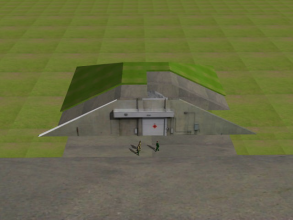 Factores:
Cantidad total de explosivos presente.
Características de protección del sitio de posible explosión y sitio expuesto.
La división por la peligrosidad de las municiones almacenadas.
Distancia hacia instalaciones de manejo de municiones
Distancia entre polvorines
ESTÁNDARES DE SEGURIDAD PARA LAS INSTALACIONES DE GESTIÓN DE MUNICIONES
SEGURIDAD FÍSICA EN LAS INSTALACIONES DE GESTIÓN DE MUNICIONES
ESTÁNDARES DE SEGURIDAD PARA LAS INSTALACIONES DE GESTIÓN DE MUNICIONES
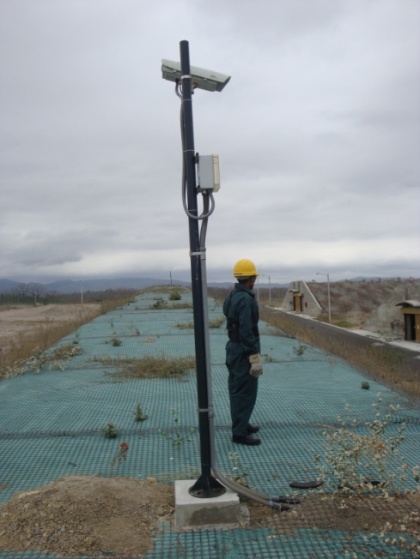 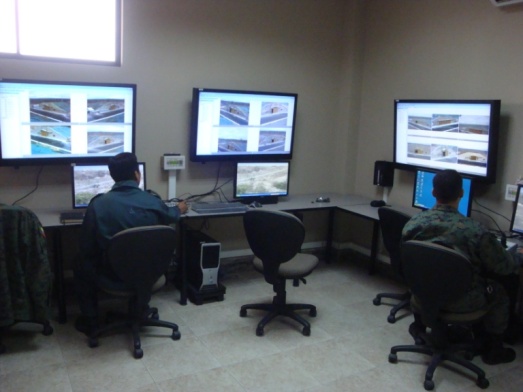 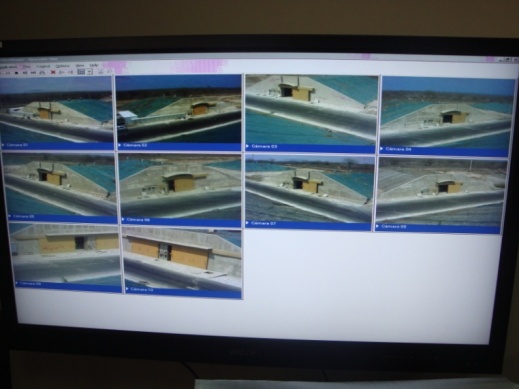 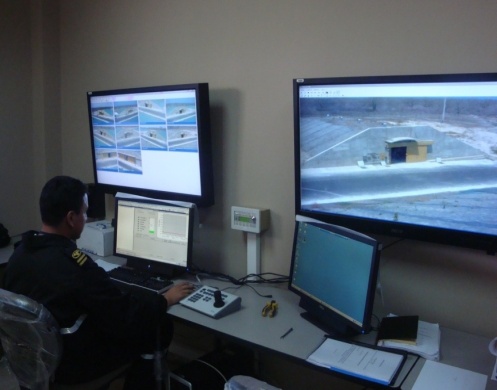 ESTÁNDARES DE SEGURIDAD PARA LAS INSTALACIONES DE GESTIÓN DE MUNICIONES
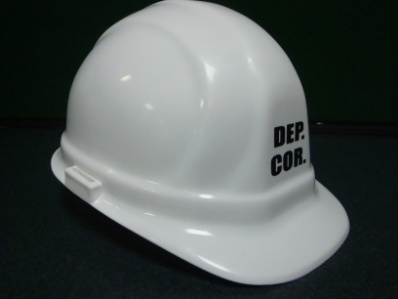 SEGURIDAD INDUSTRIAL
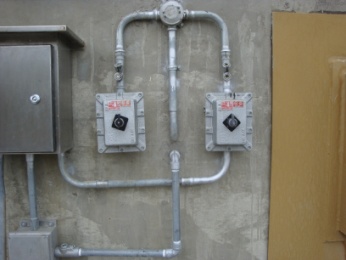 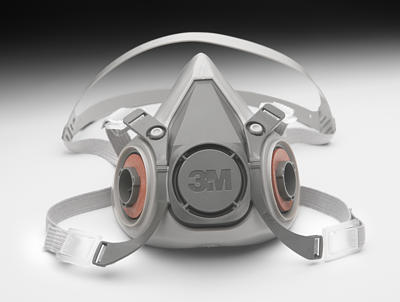 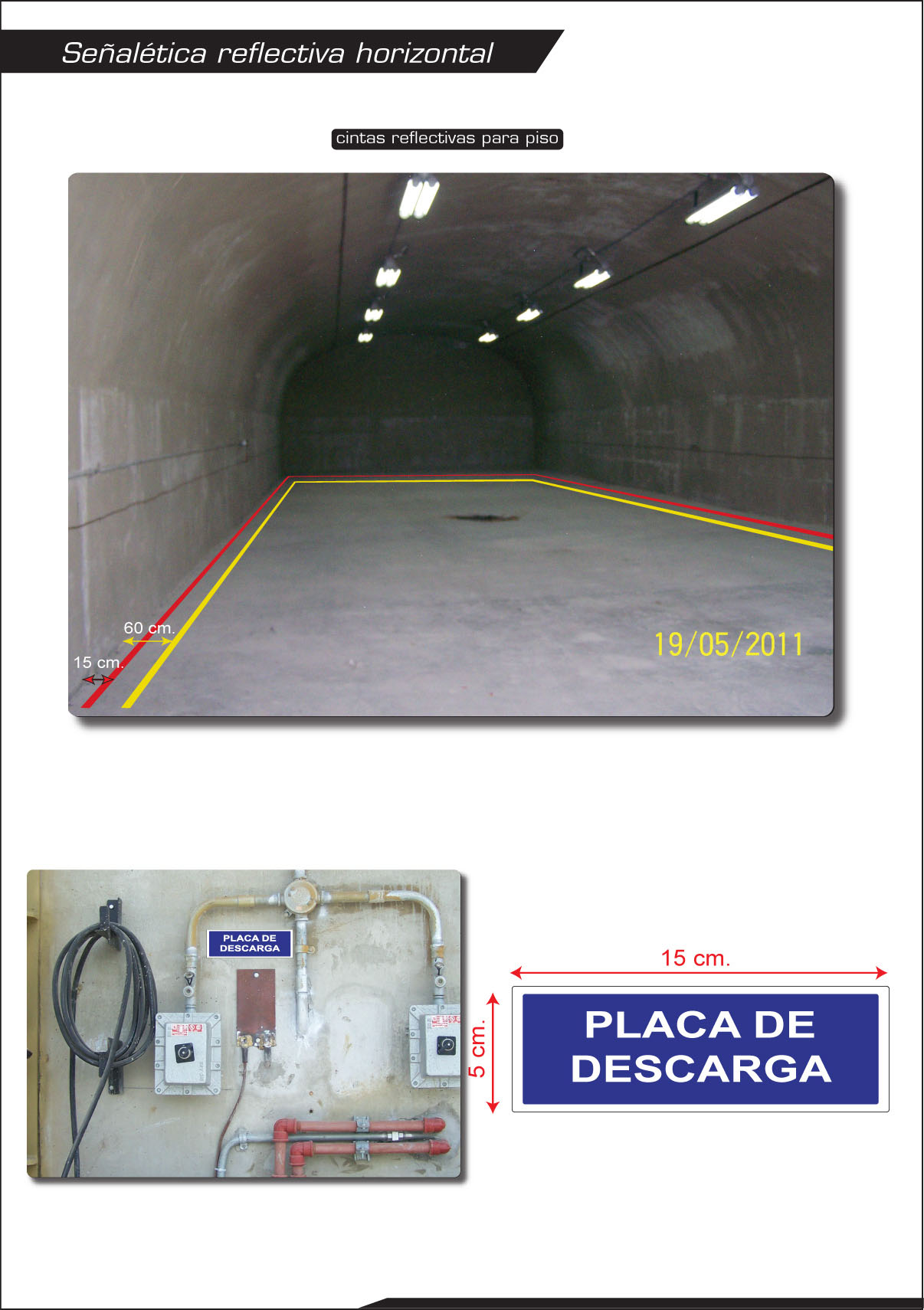 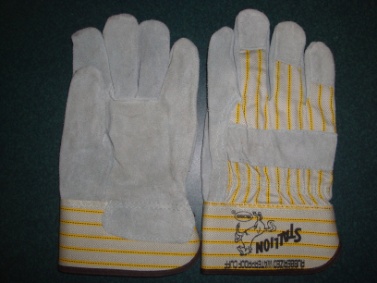 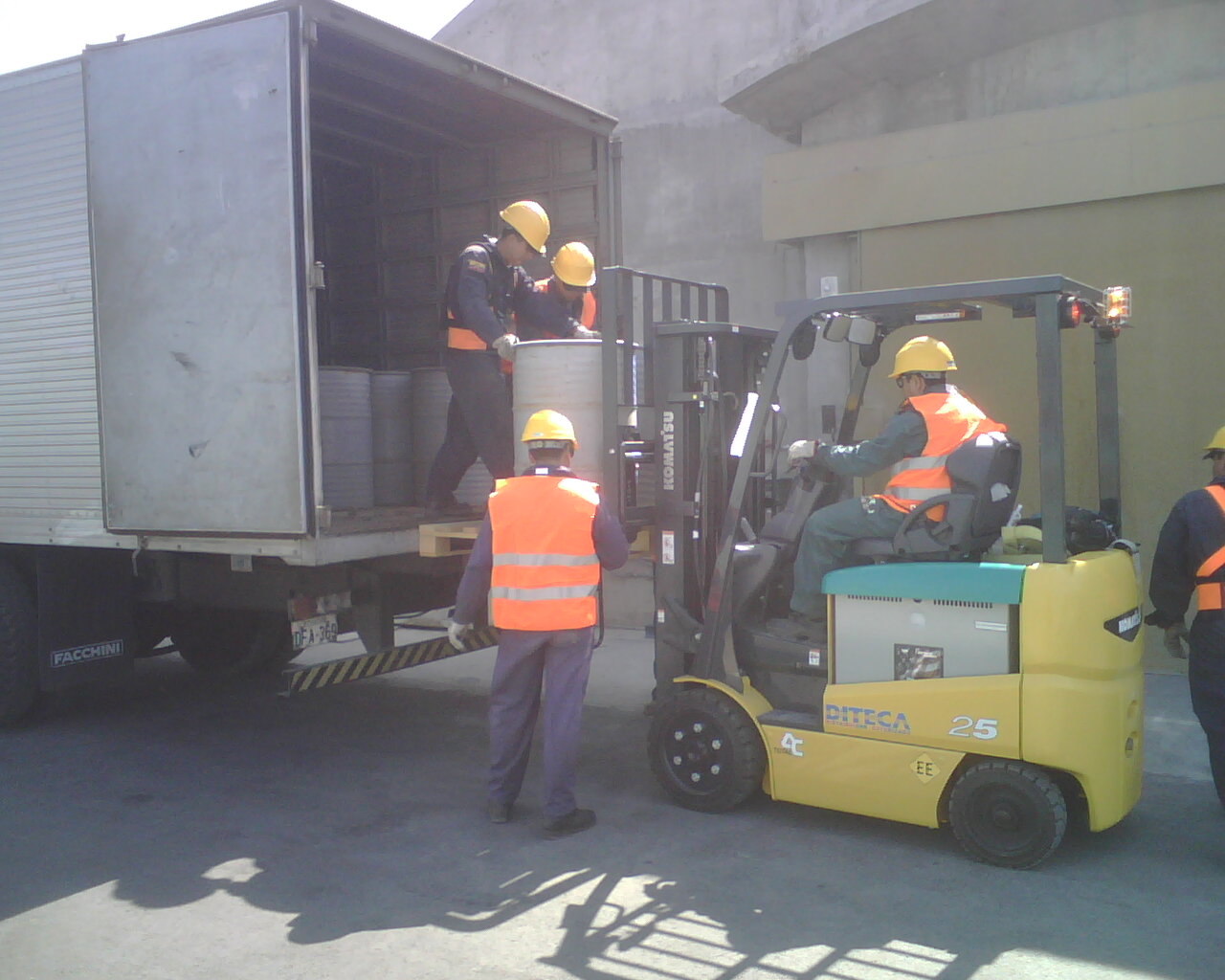 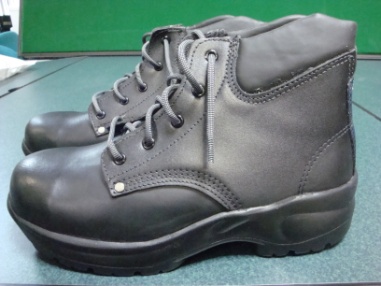 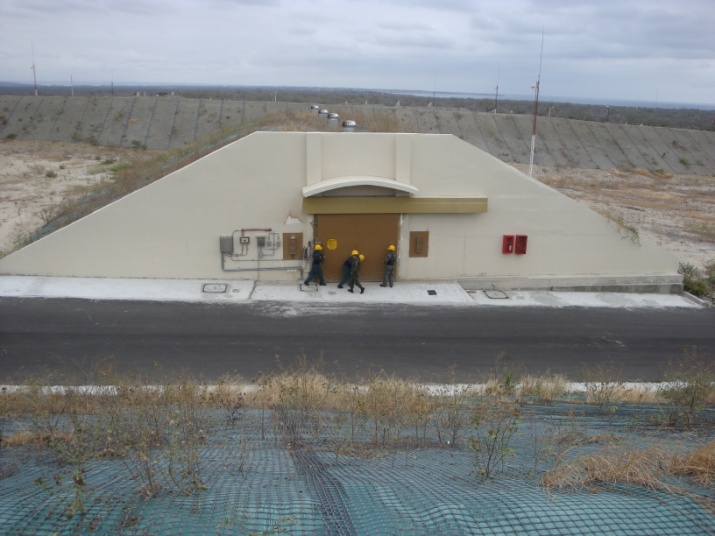 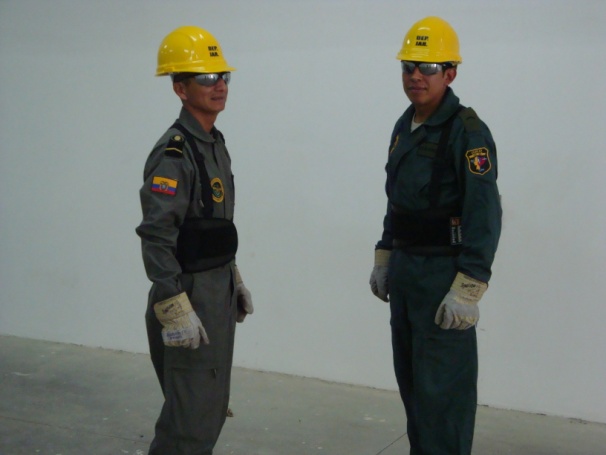 ESTÁNDARES DE SEGURIDAD PARA LAS INSTALACIONES DE GESTIÓN DE MUNICIONES
SEÑALIZACIÓN DE SEGURIDAD
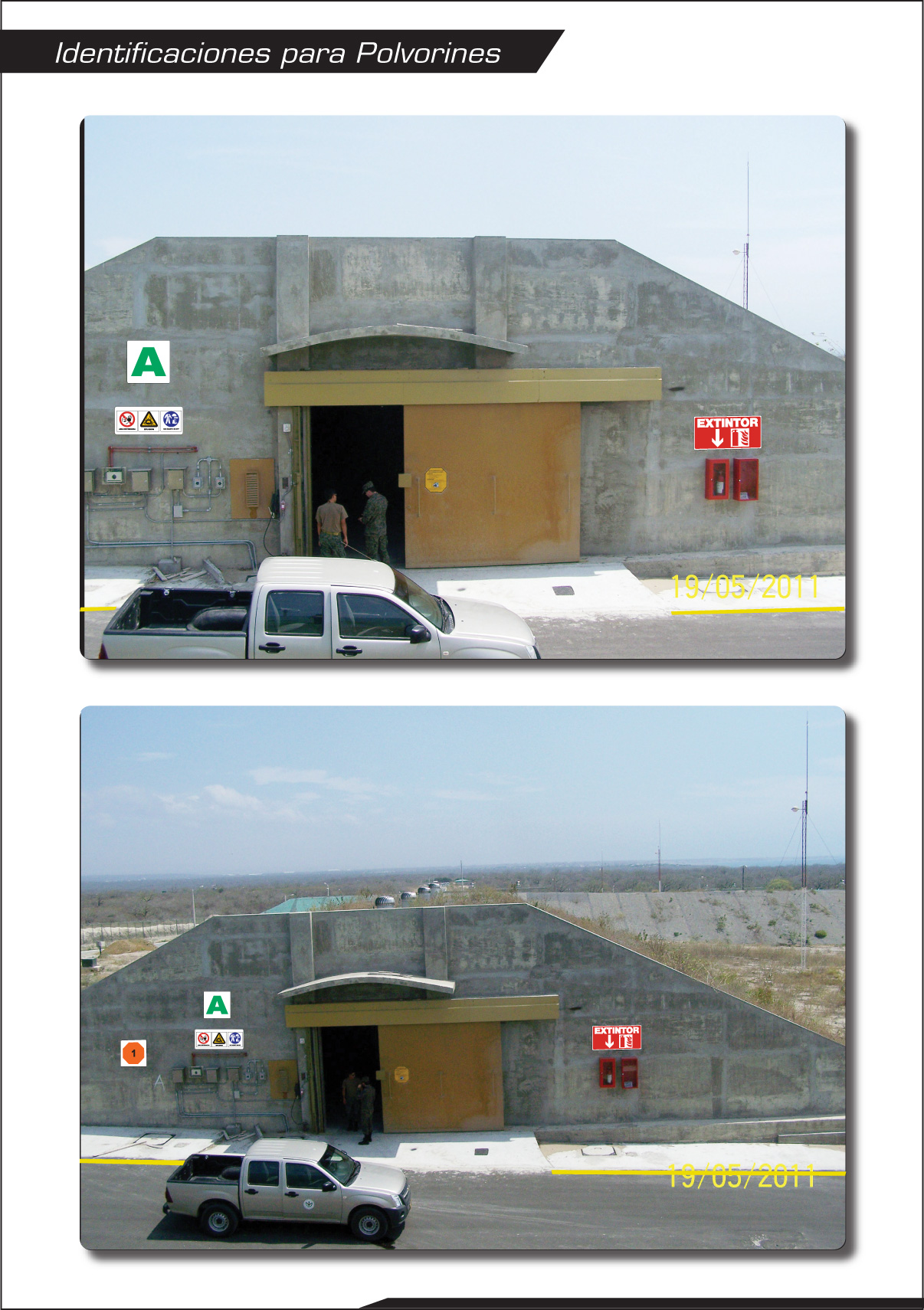 Señalización de un polvorín
ESTÁNDARES DE SEGURIDAD EN EL ALMACENAMIENTO Y MANEJO DE MUNICIONES
ESTÁNDARES DE SEGURIDAD EN EL ALMACENAMIENTO Y MANEJO DE MUNICIONES
ESTÁNDARES DE SEGURIDAD EN EL ALMACENAMIENTO Y MANEJO DE MUNICIONES
ESTÁNDARES DE SEGURIDAD EN EL ALMACENAMIENTO Y MANEJO DE MUNICIONES
ESTÁNDARES DE SEGURIDAD EN EL ALMACENAMIENTO Y MANEJO DE MUNICIONES
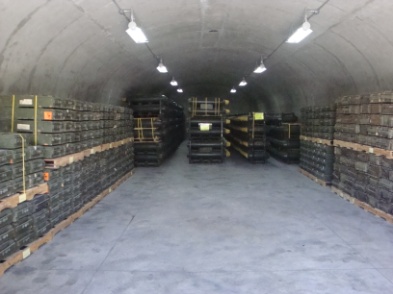 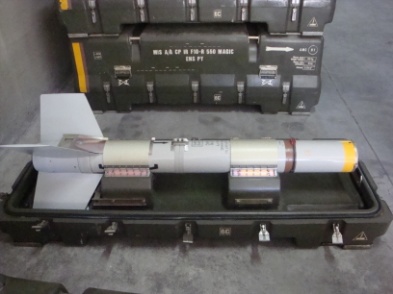 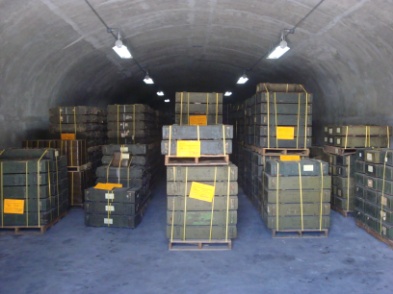 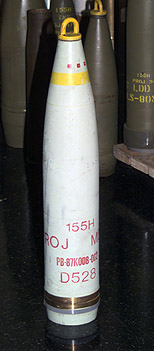 ESTÁNDARES DE SEGURIDAD EN EL ALMACENAMIENTO Y MANEJO DE MUNICIONES
CONSIDERACIONES DE SEGURIDAD PARA EL TRANSPORTE DE MUNICIONES
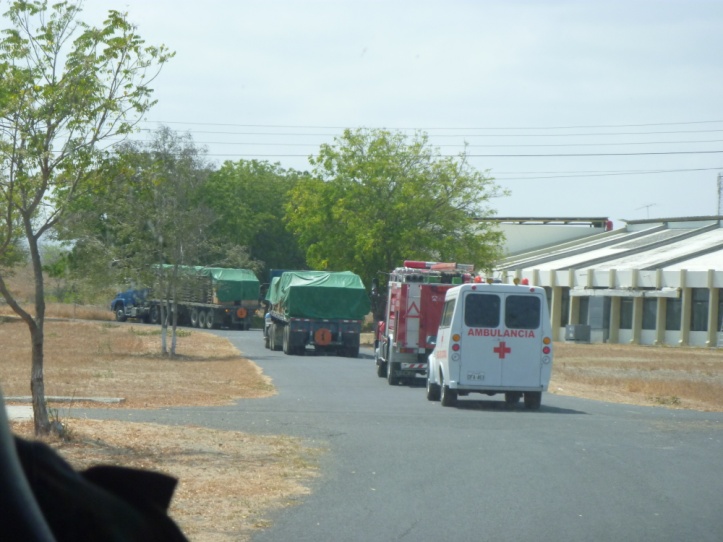 ESTÁNDARES DE SEGURIDAD EN EL CONTROL, VIGILANCIA Y MANTENIMIENTO DE MUNICIONES
Inspección
Control de las condiciones de almacenamiento
Vigilancia de las municiones
Determinación de las condiciones de las municiones
Mantenimiento de las municiones
ESTÁNDARES DE SEGURIDAD EN EL CONTROL, VIGILANCIA Y MANTENIMIENTO DE MUNICIONES
Control de las condiciones de almacenamiento de las municiones
Efectos en la gestión de municiones
ESTÁNDARES DE SEGURIDAD EN EL CONTROL, VIGILANCIA Y MANTENIMIENTO DE MUNICIONES
Vigilancia de las municiones
Método sistemático que tiene por objetivo determinar la condición y estabilidad de las municiones durante todo su tiempo de vida útil.
Actividades técnico-científicas
SEGURIDAD
BENEFICIOS
Detectar daños mecánicos
Clasificar a las municiones de acuerdo a su condición de empleo.
Determinar la estabilidad de los componentes químicos
Identificar defectos que incrementen la situación de riesgo.
Garantizar la confiabilidad
Determinar su efectividad
Predecir el envejecimiento
Identificar munición que reviste peligro.
Inspección visual de las municiones
Desmontaje y desensamblado de las municiones para su análisis,
Análisis físico para determinar alteraciones
Análisis químico de las pólvoras, propelentes, explosivos y pirotécnicos de las municiones
Comprobación balística mediante pruebas dinámicas y de trayectoria
ESTÁNDARES DE SEGURIDAD EN LA DISPOSICIÓN FINAL DE MUNICIONES
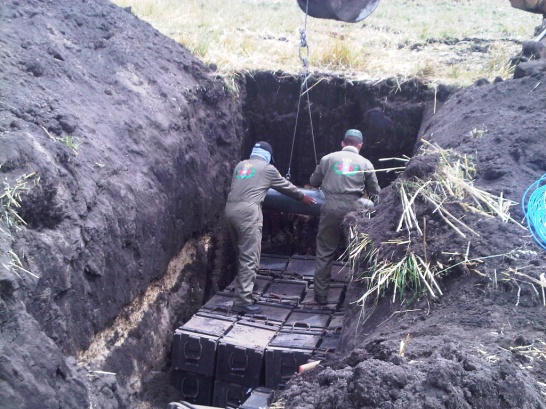 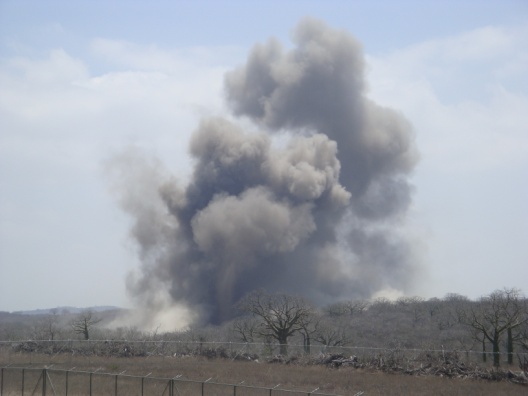 SEGURIDAD Y SALUD OCUPACIONAL EN LA GESTIÓN DE MUNICIONES
Modelo de sistema de gestión de la SST para el estándar OHSAS 18001
SEGURIDAD Y SALUD OCUPACIONAL EN LA GESTIÓN DE MUNICIONES
SEGURIDAD Y SALUD OCUPACIONAL EN LA GESTIÓN DE MUNICIONES
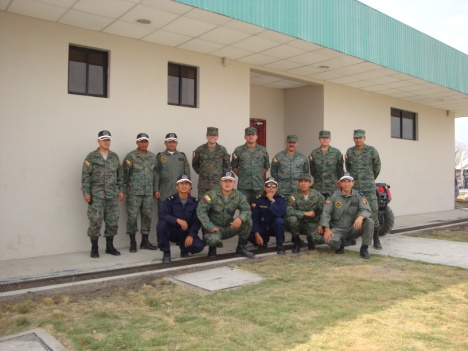 SEGURIDAD Y SALUD OCUPACIONAL EN LA GESTIÓN DE MUNICIONES
SEGURIDAD Y SALUD OCUPACIONAL EN LA GESTIÓN DE MUNICIONES
CONCLUSIONES Y RECOMENDACIONES
CONCLUSIONES Y RECOMENDACIONES
VIDEO